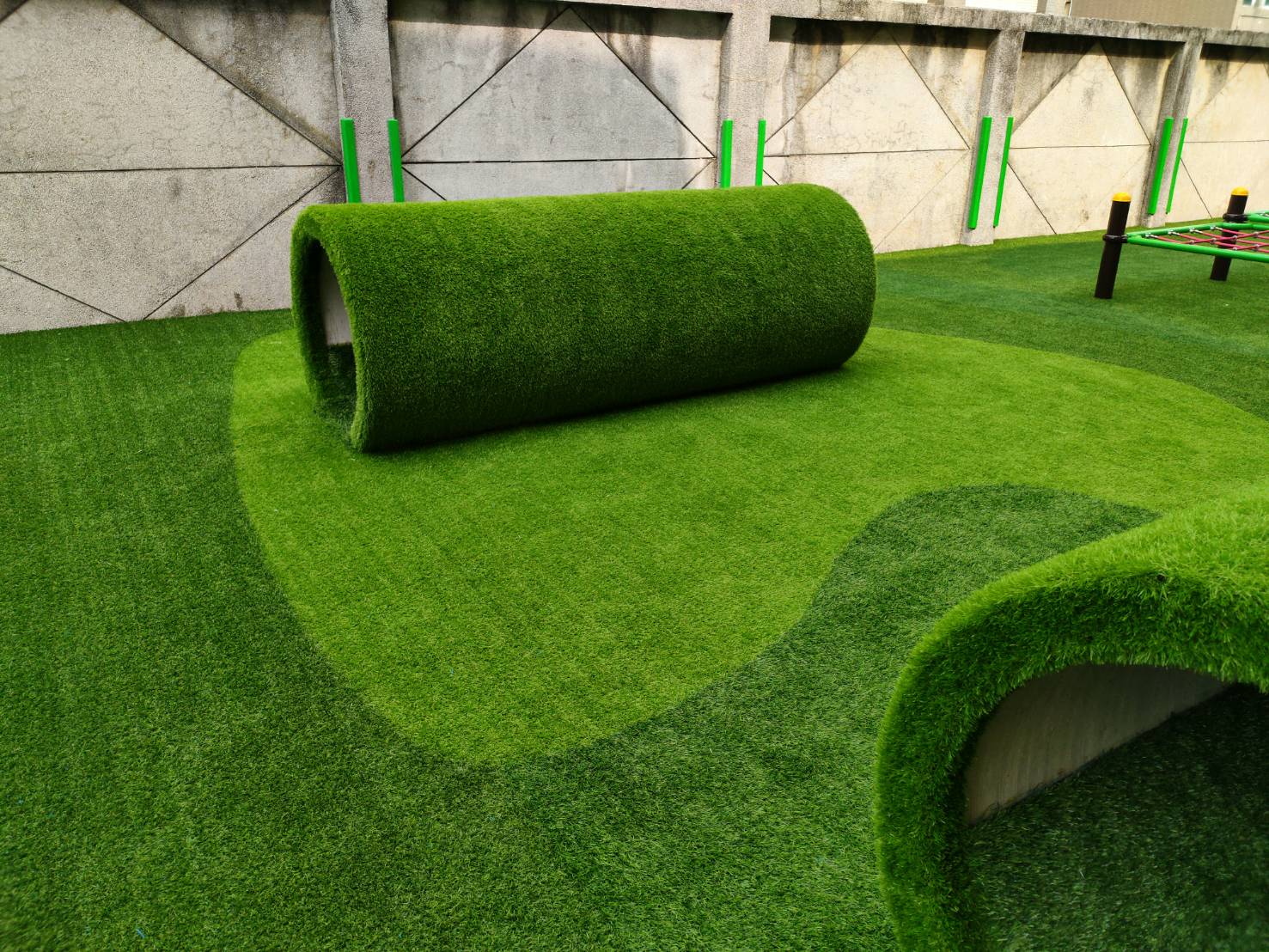 111學年度第一學期期末校務會議總務處報告
本學期已完成項目
)1.111學年度校園志工觀摩活動採購
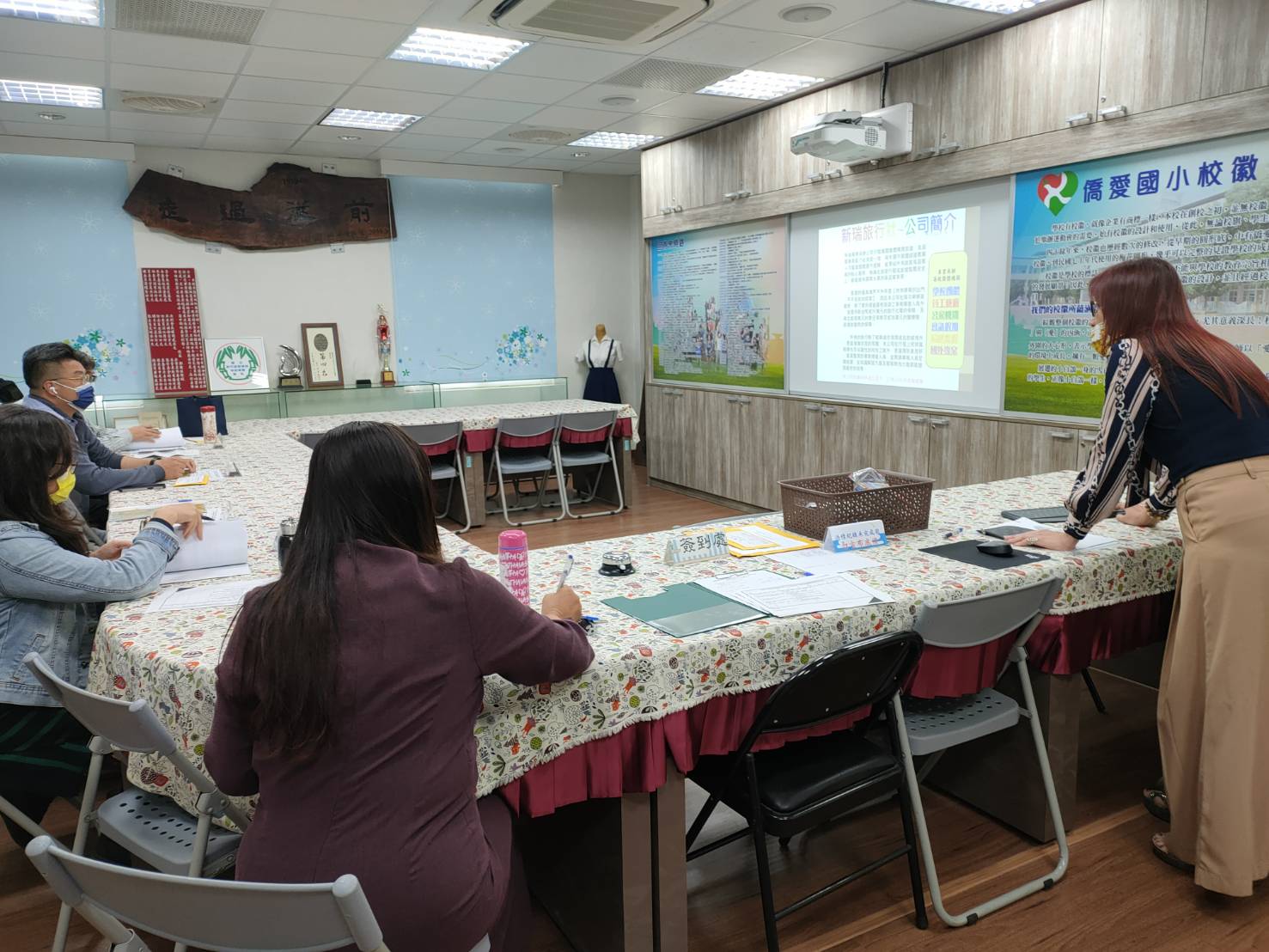 增加志工協助學校事務意願
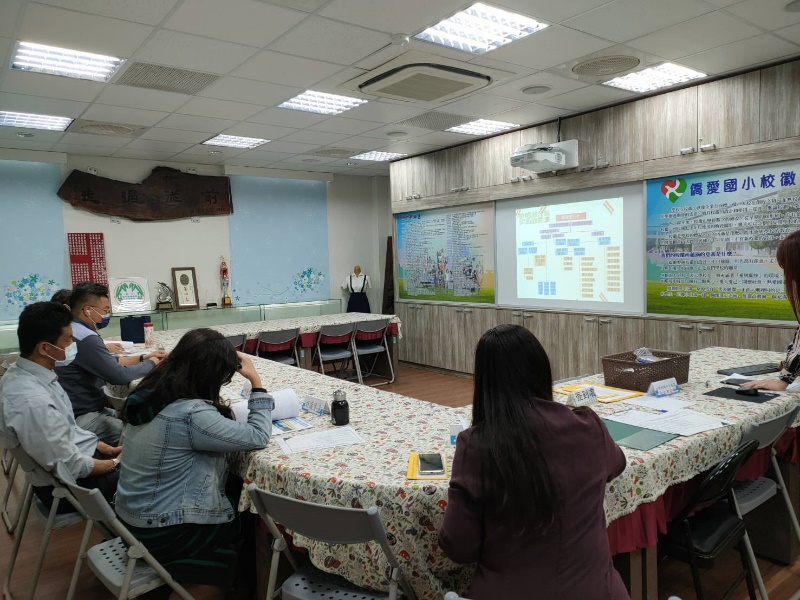 2. 幼兒園設園增班
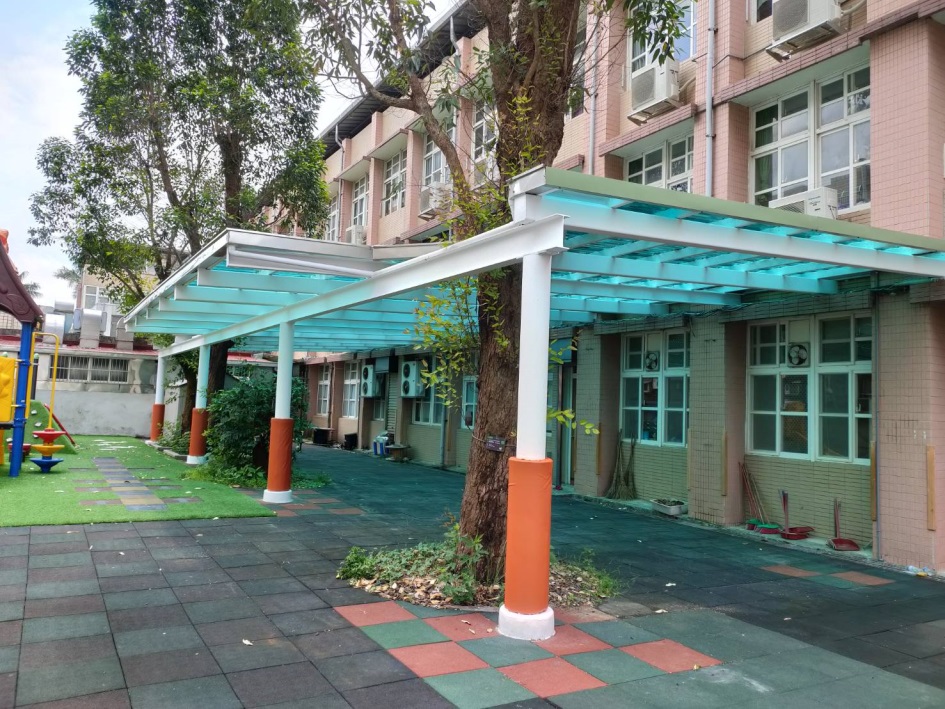 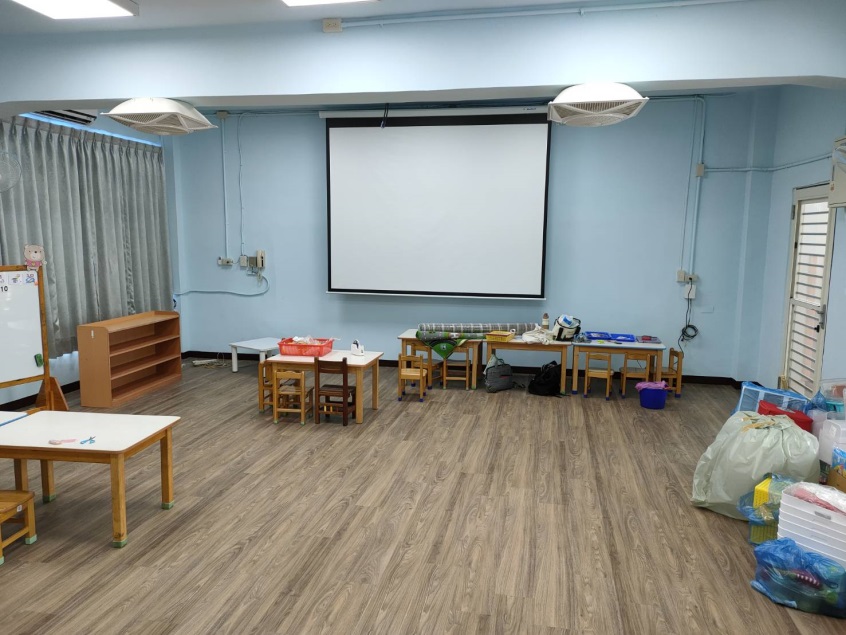 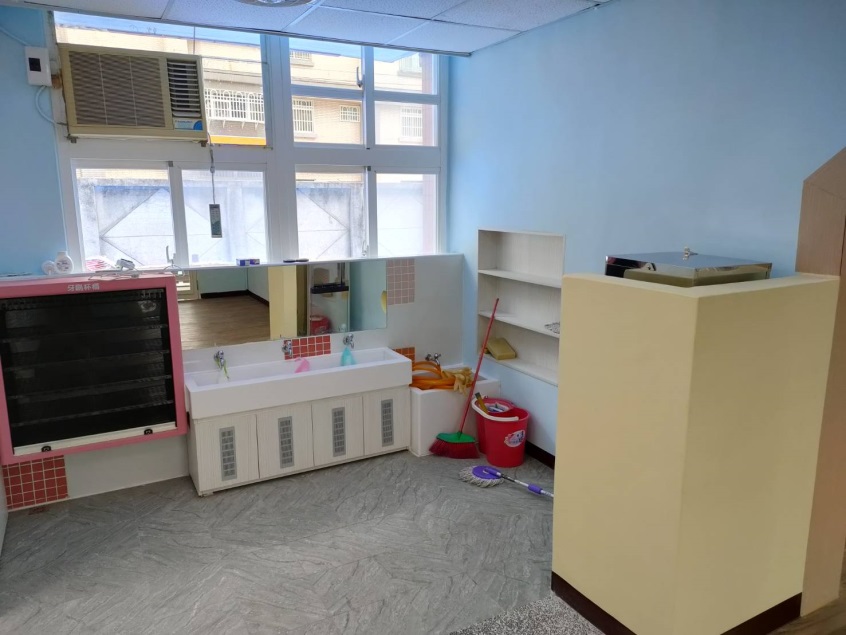 幼兒園增為三班
3.智慧教室數位互動軟體
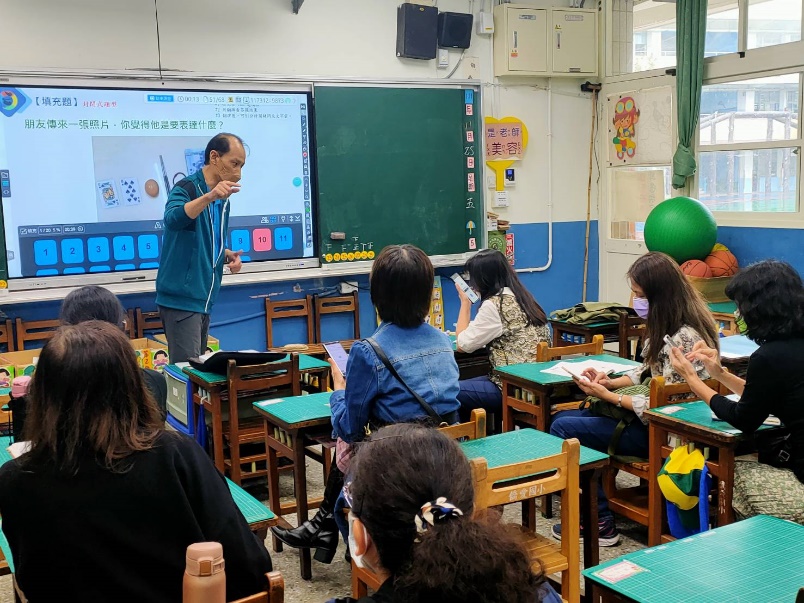 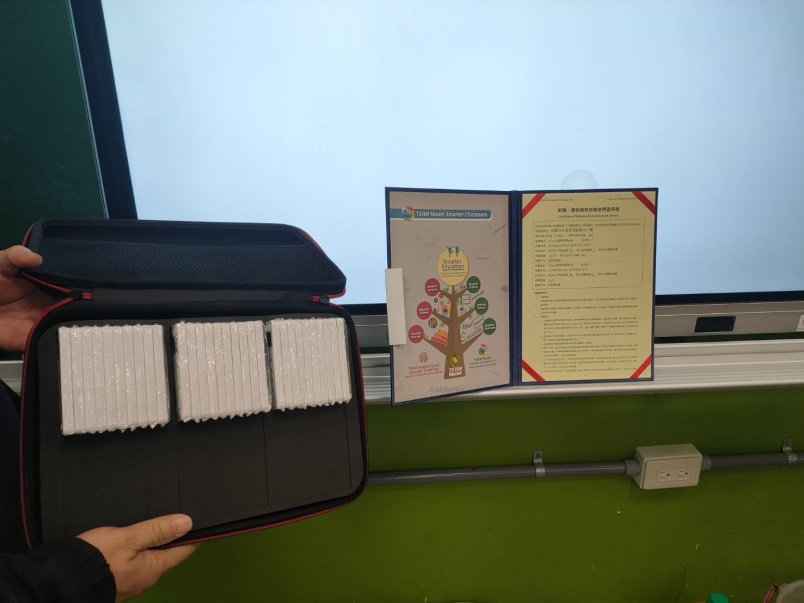 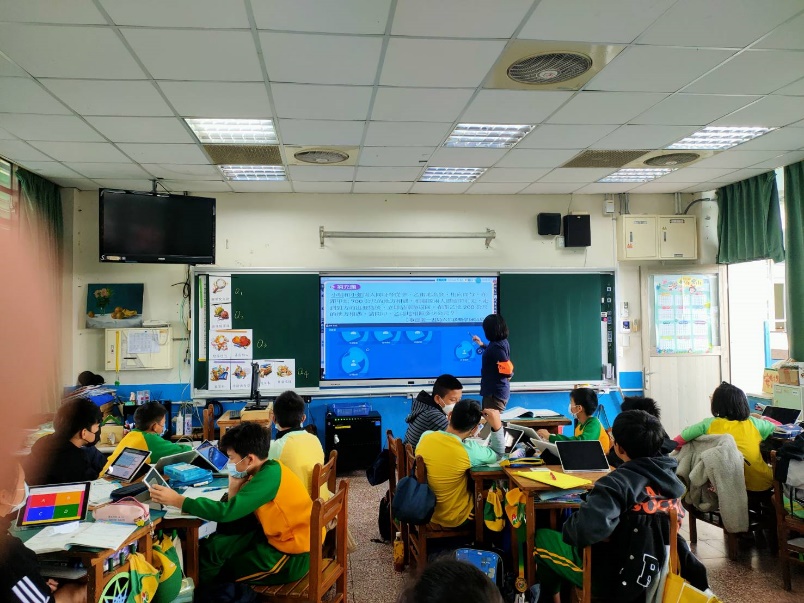 全校各班都可使用HITEACH
4.兒童遊戲場改善工程
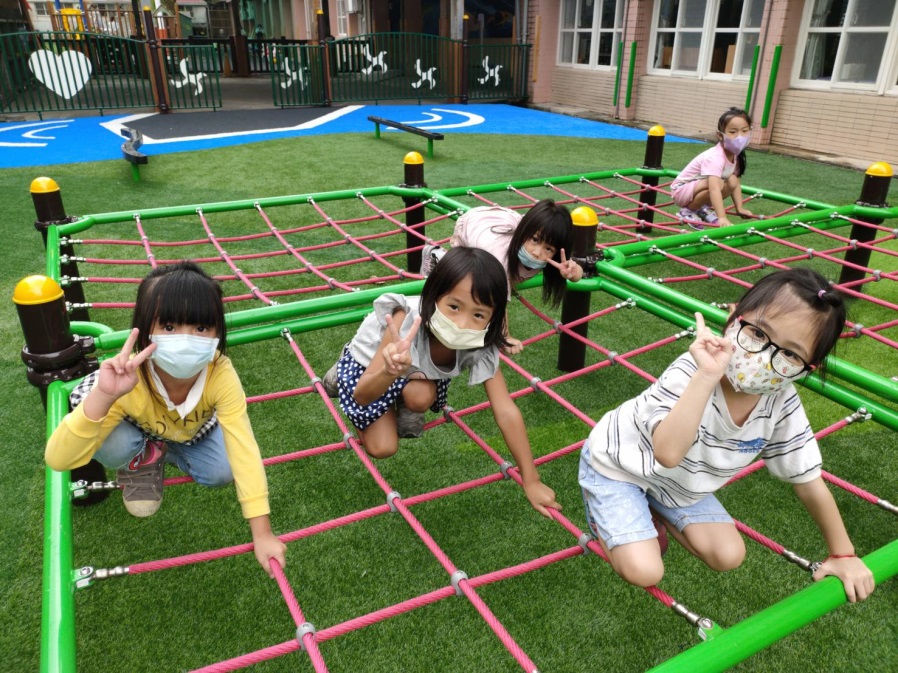 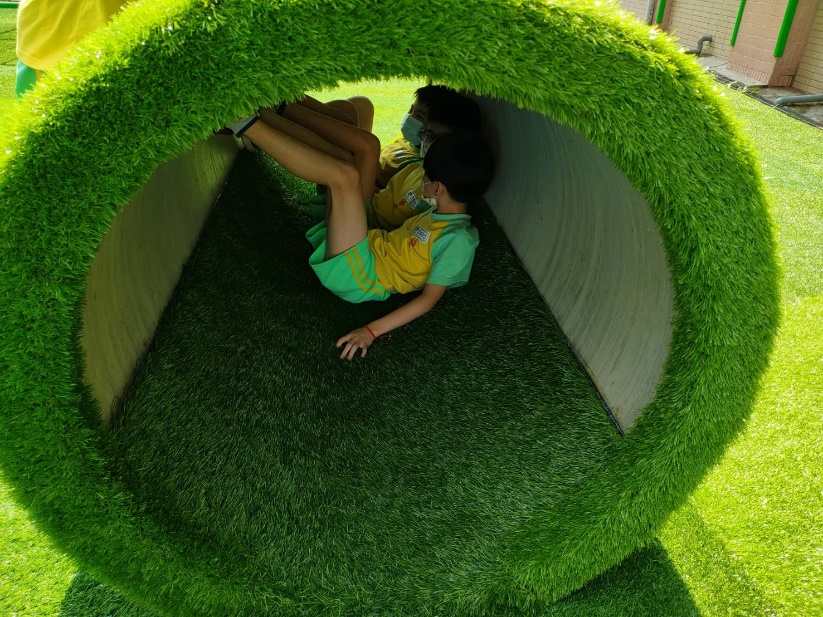 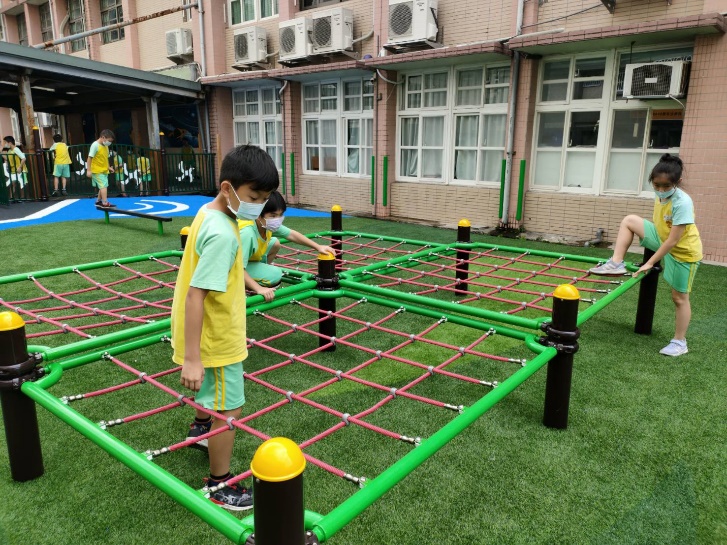 讓學生有很棒的遊戲場地
5. 幼兒園教保設備購置
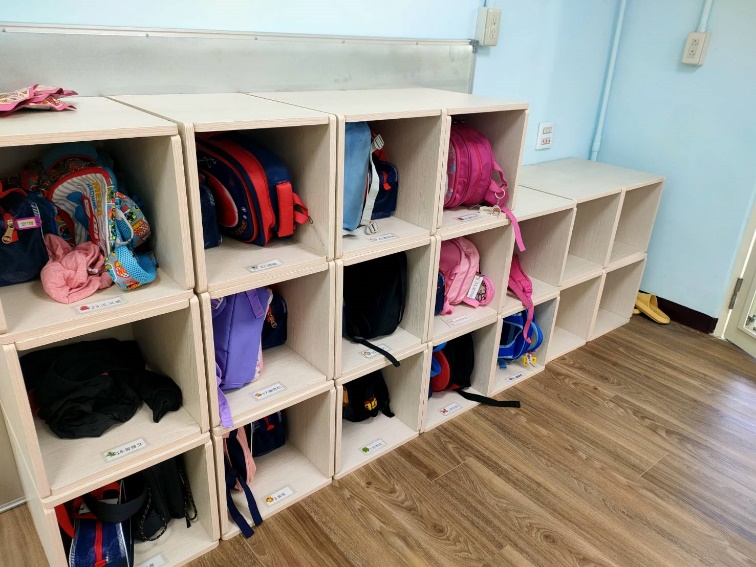 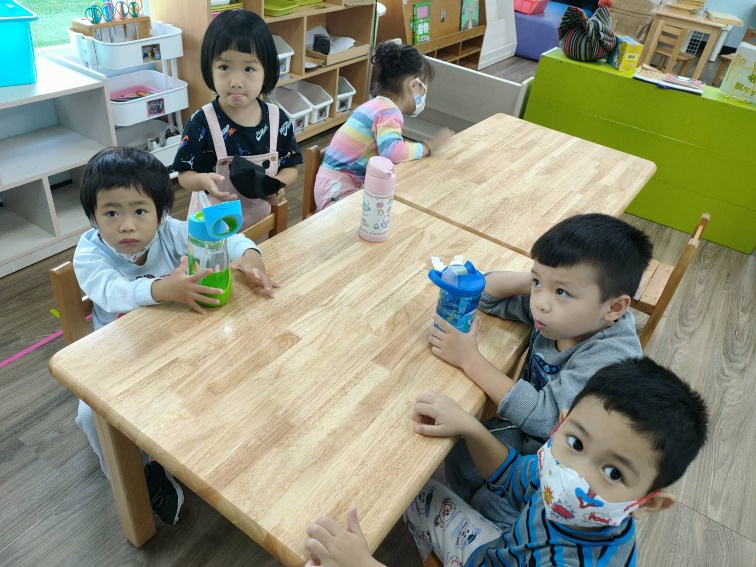 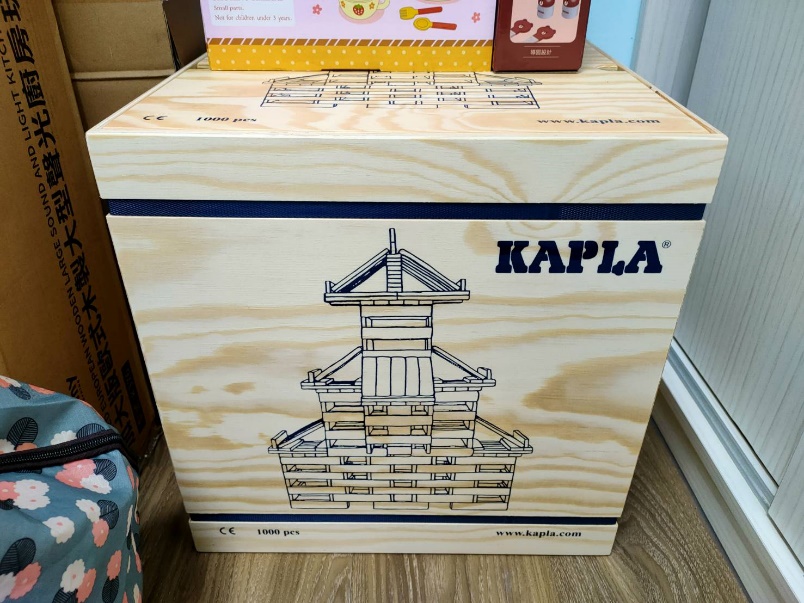 6.111學年度畢業紀念冊招標
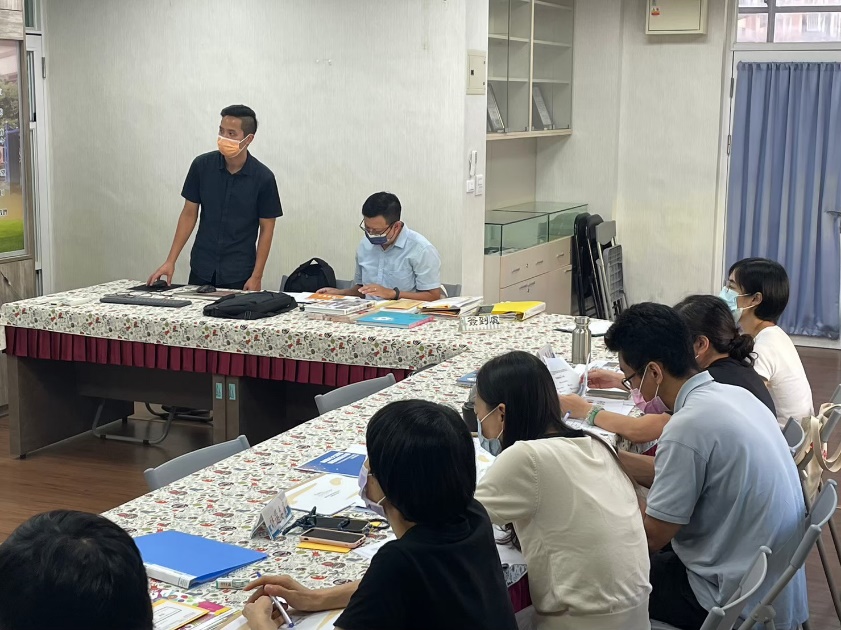 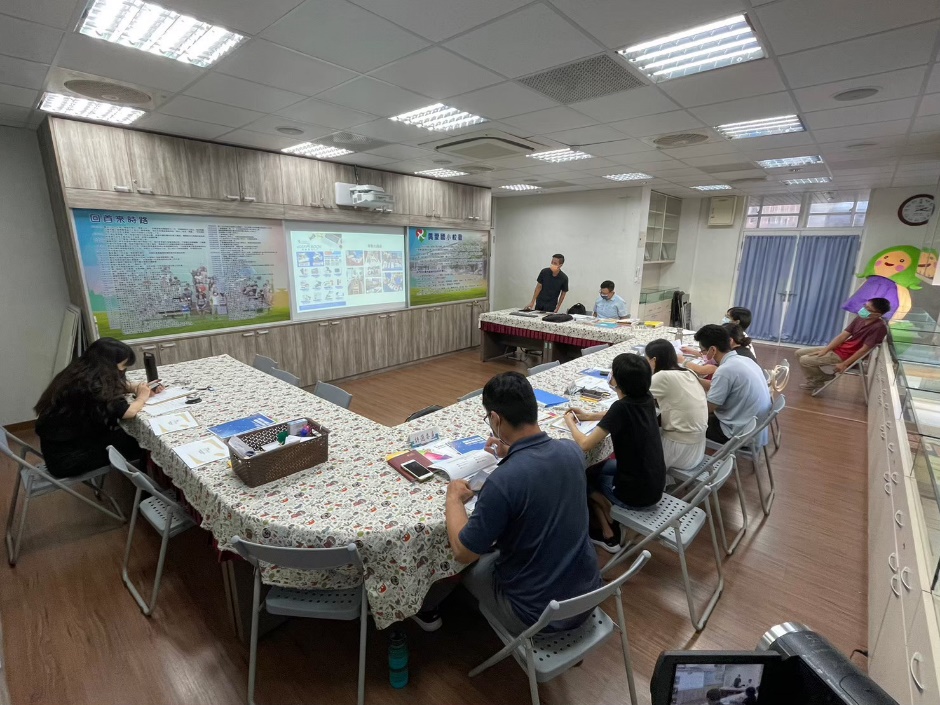 7.1-5年級校外教學採購
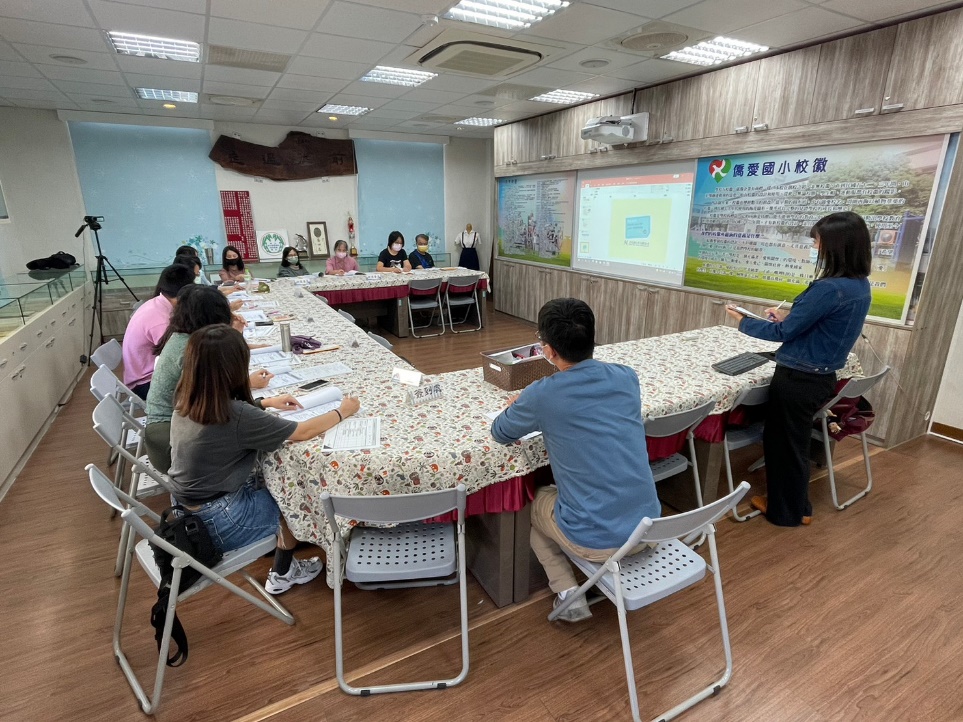 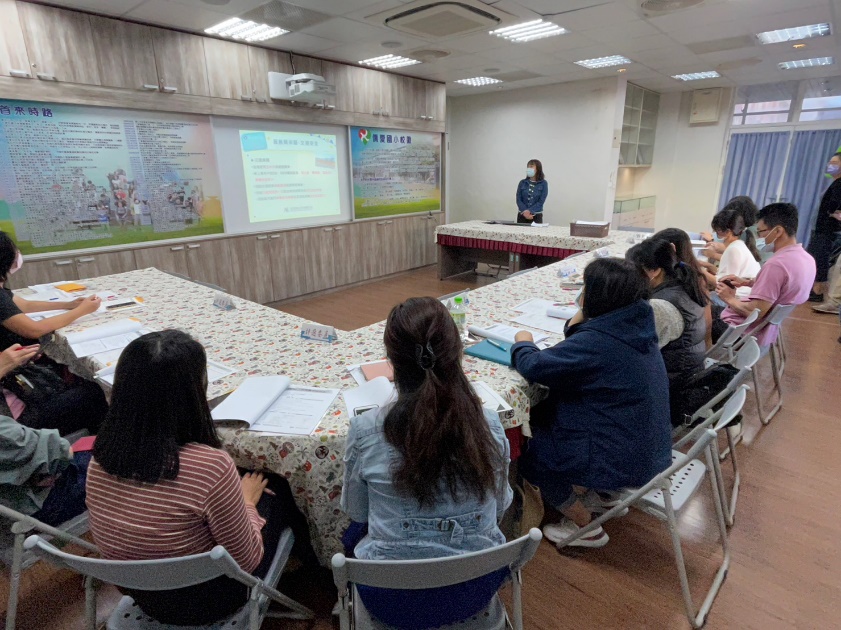 8. 原住民部落大學課程教材
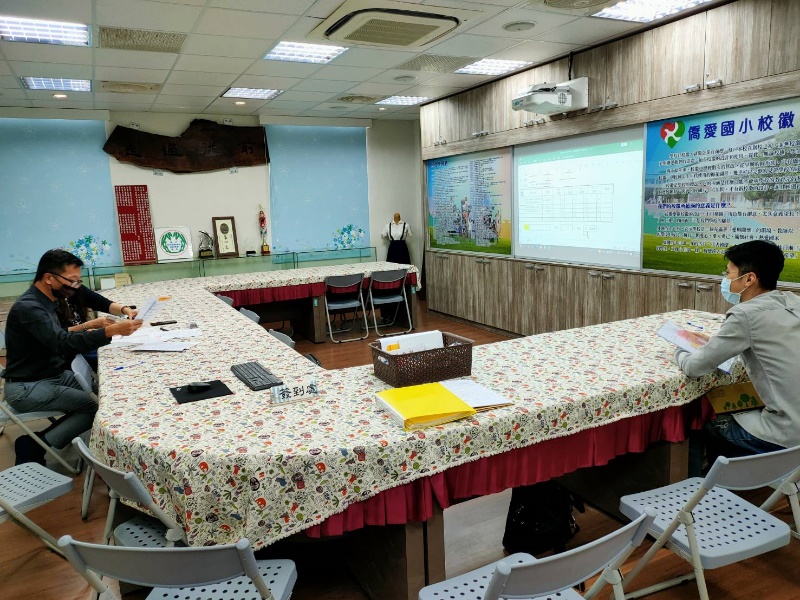 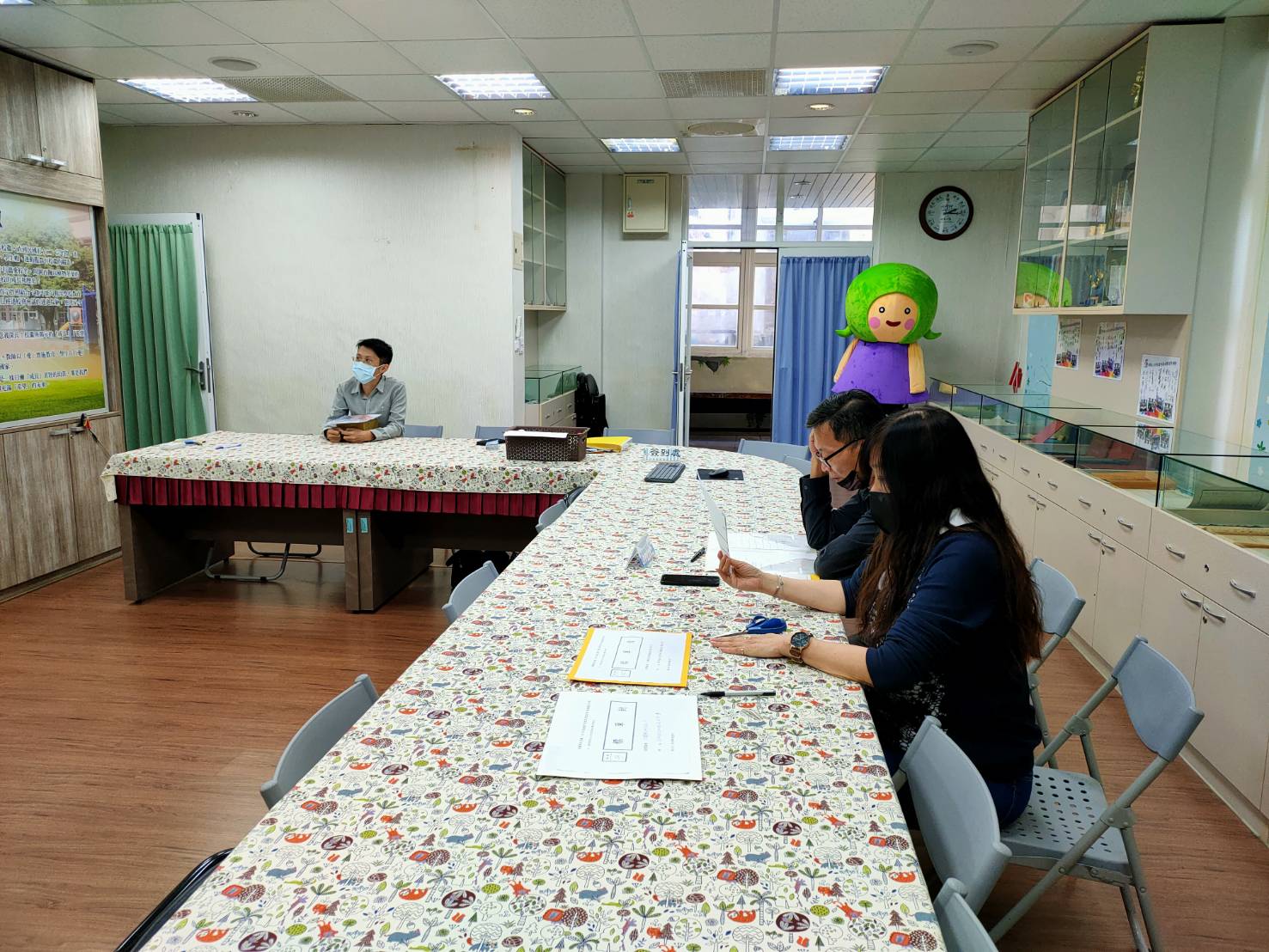 9.原住民族教育資源中心典範學習實施計畫
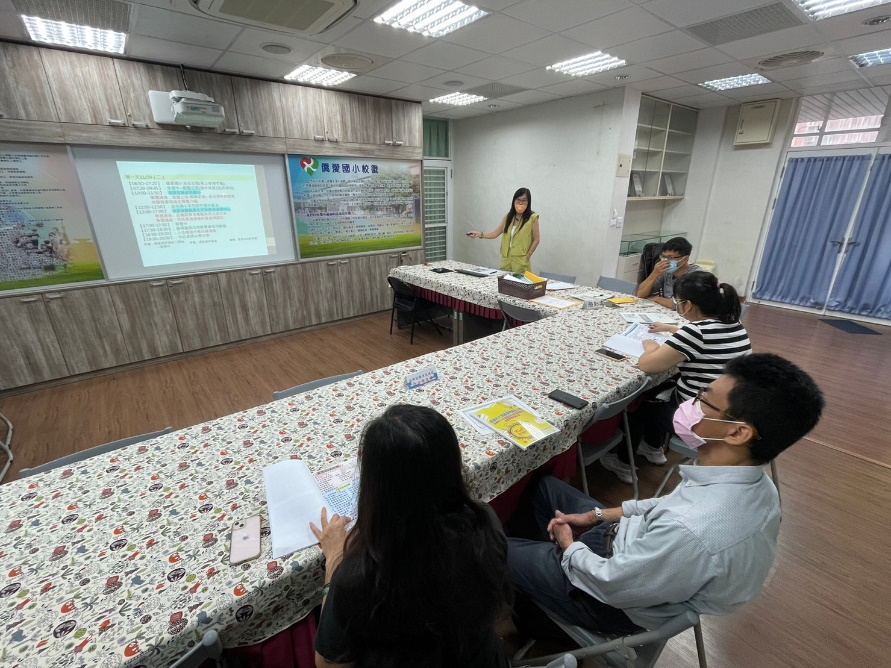 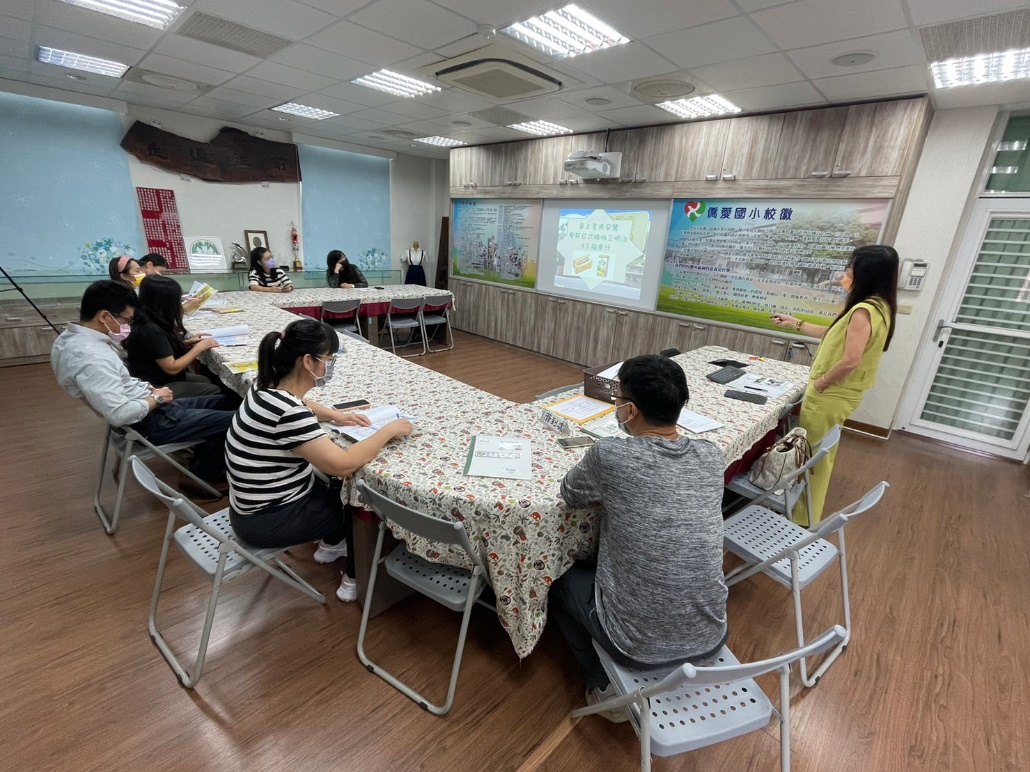 11.運動環境改善工程改善
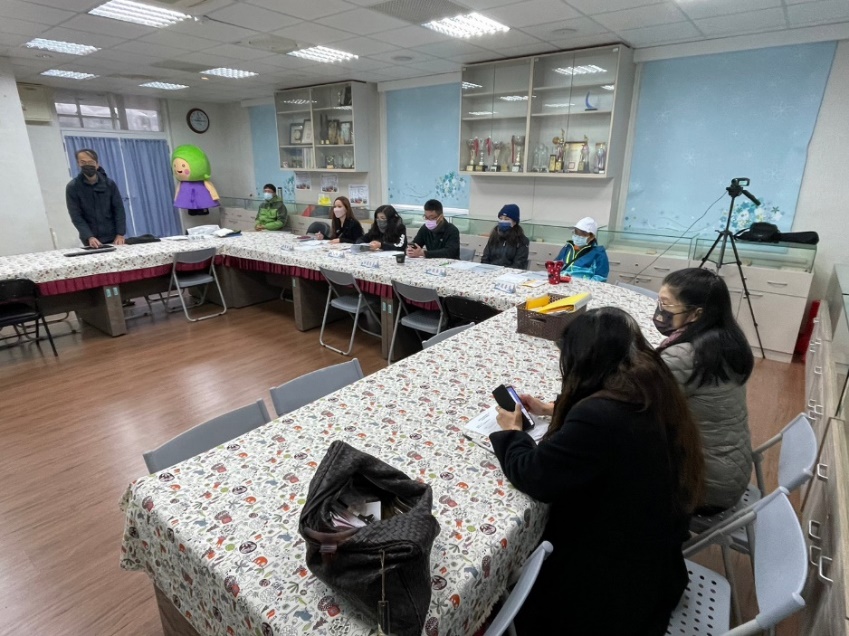 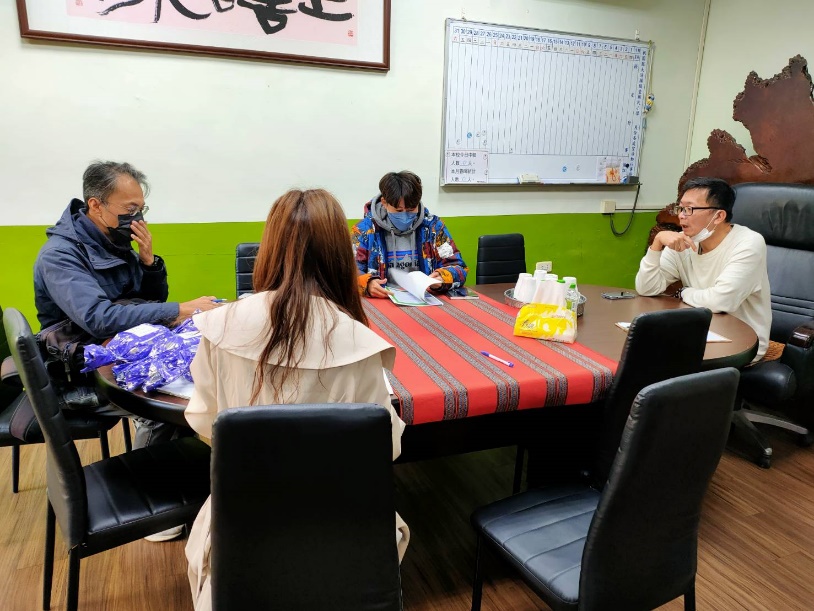 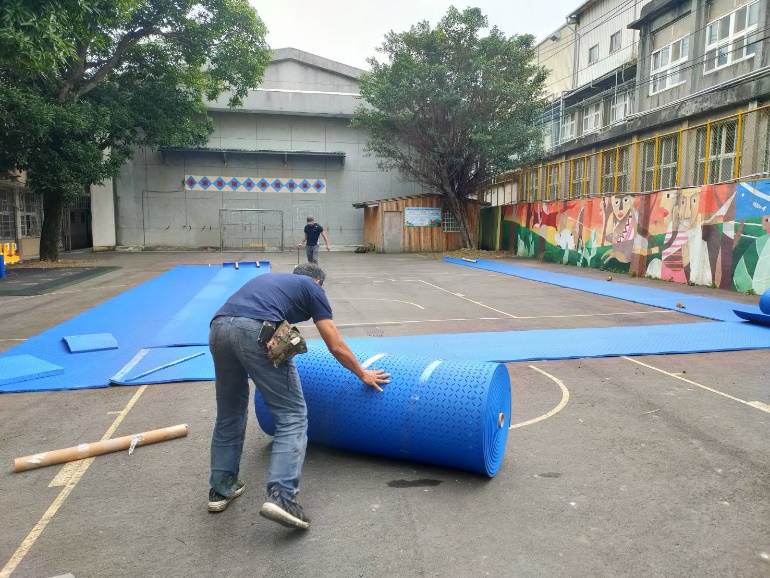 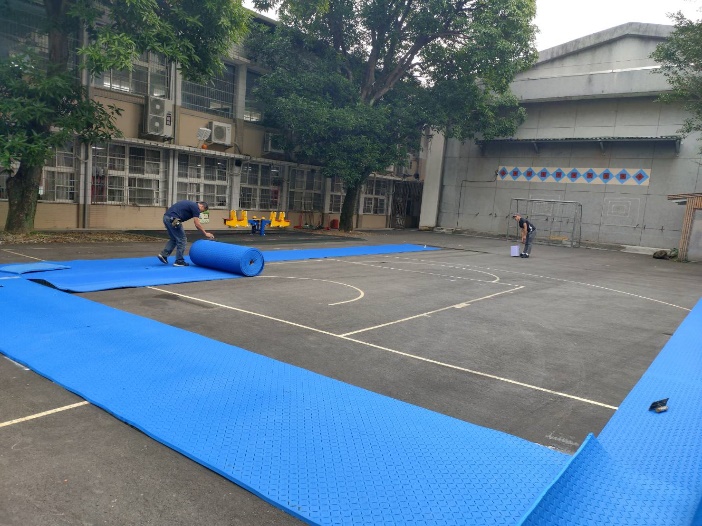 12.管樂樂器採購
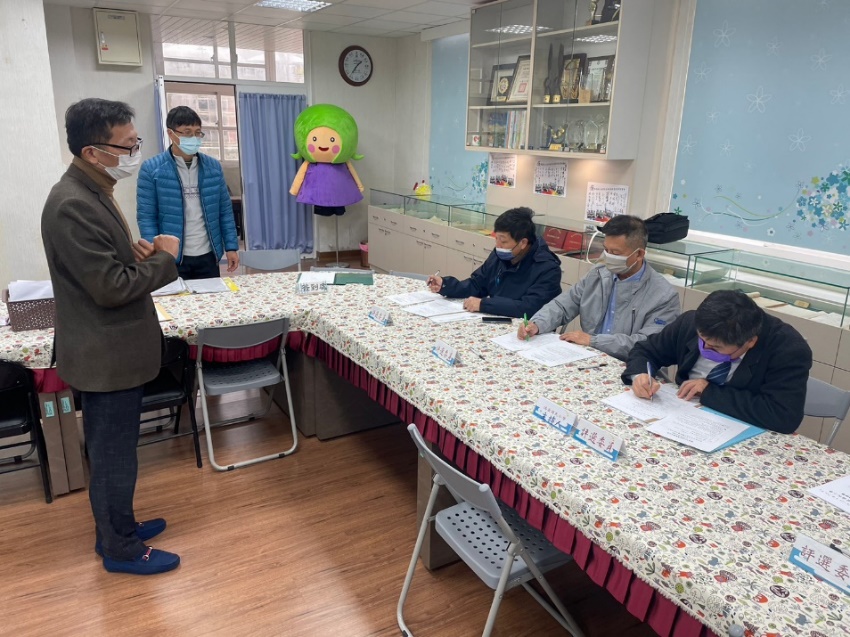 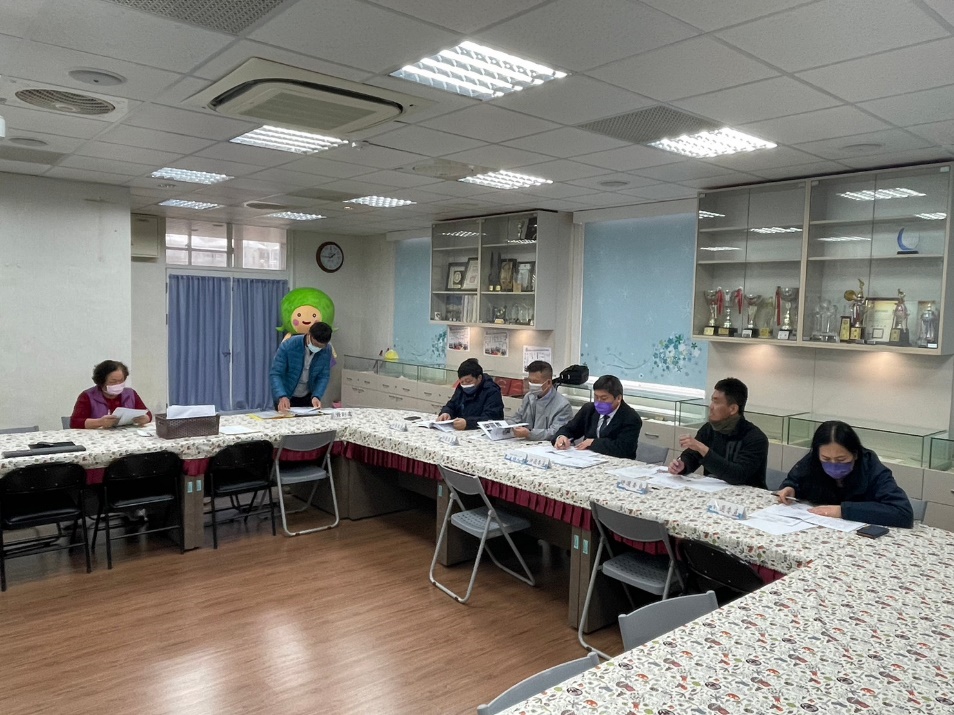 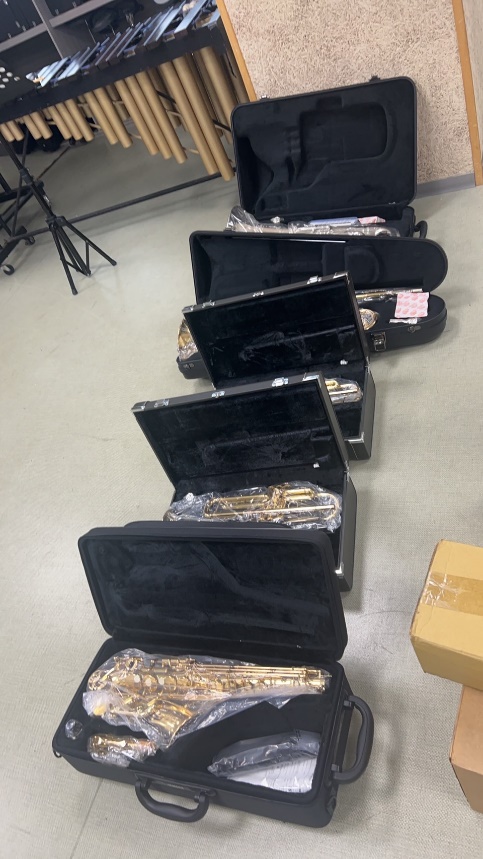 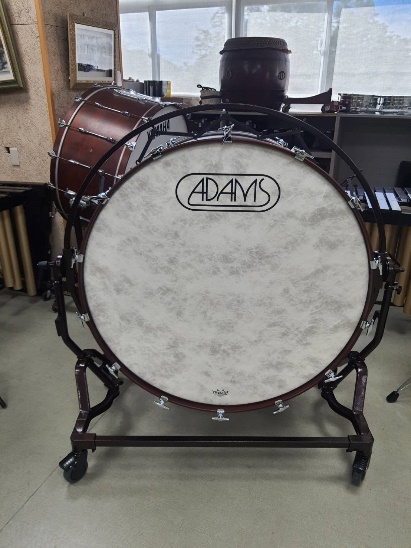 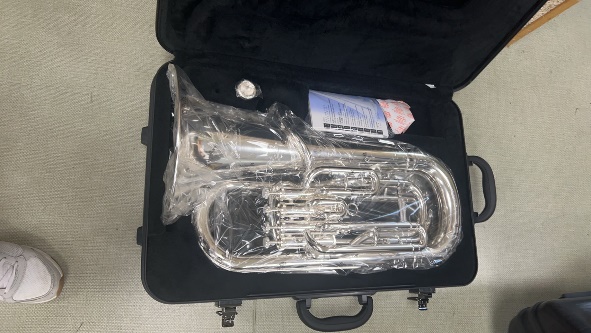 13.大溪區運動會服裝採購
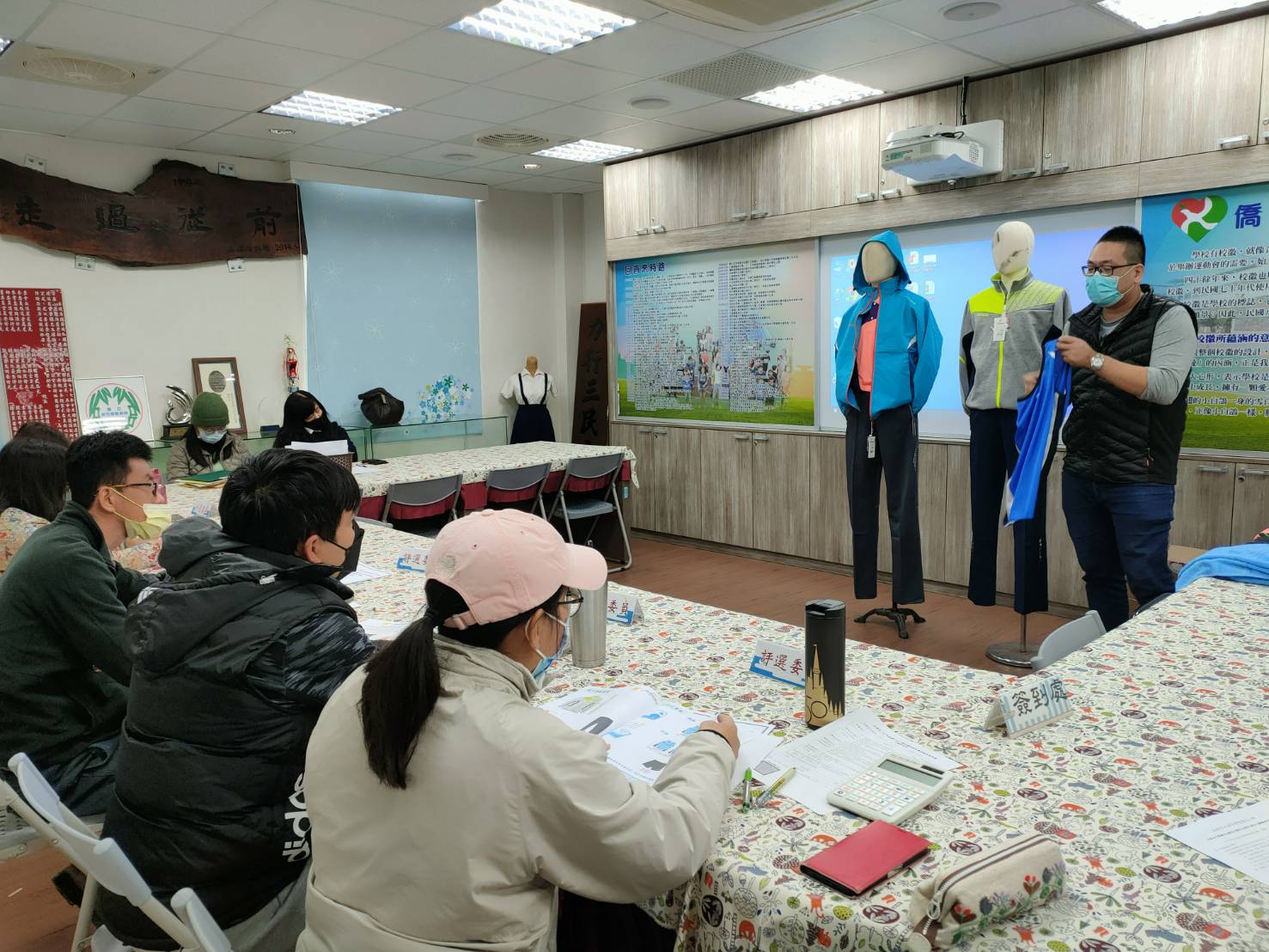 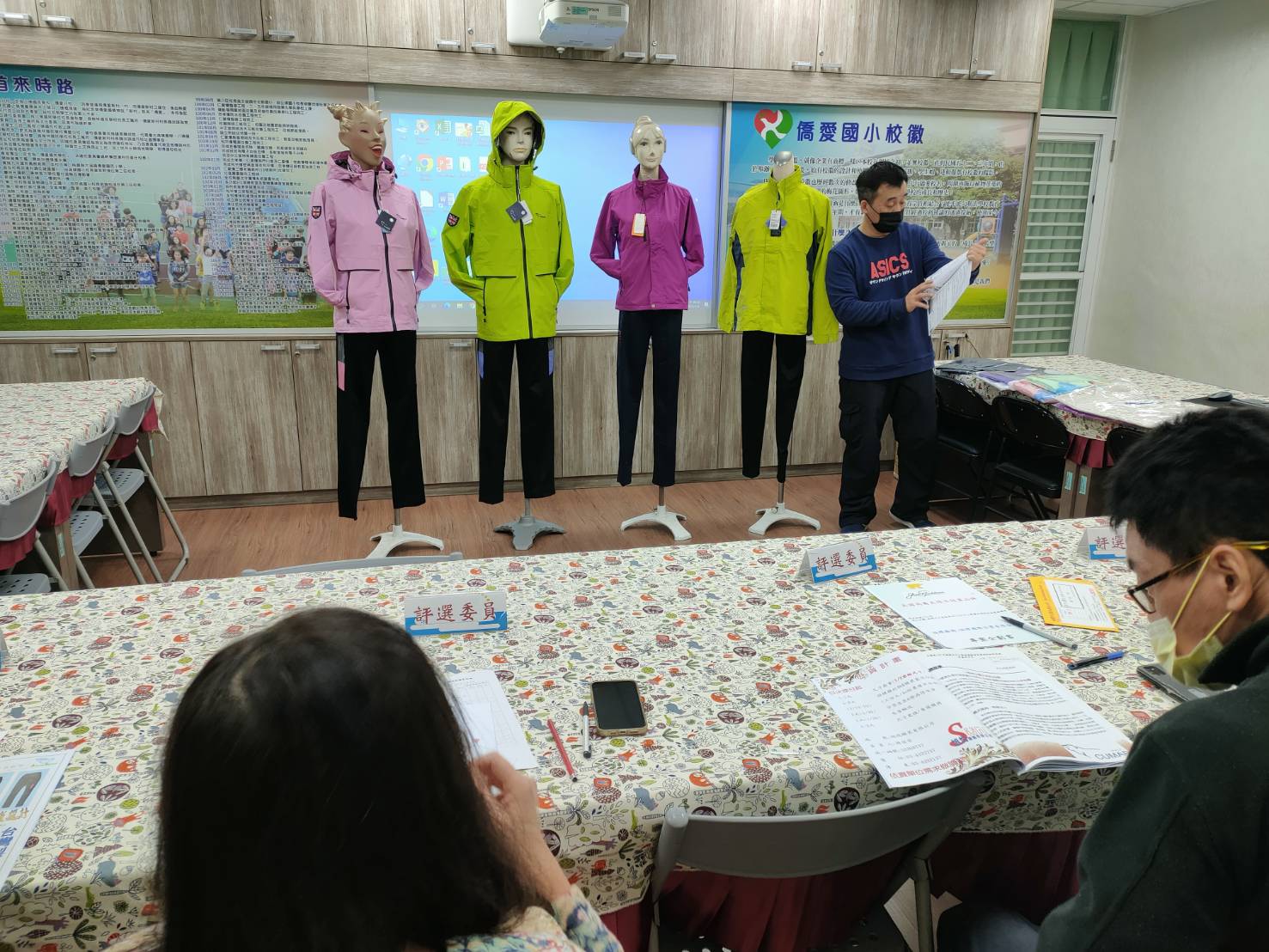 14.電腦設備採購計畫
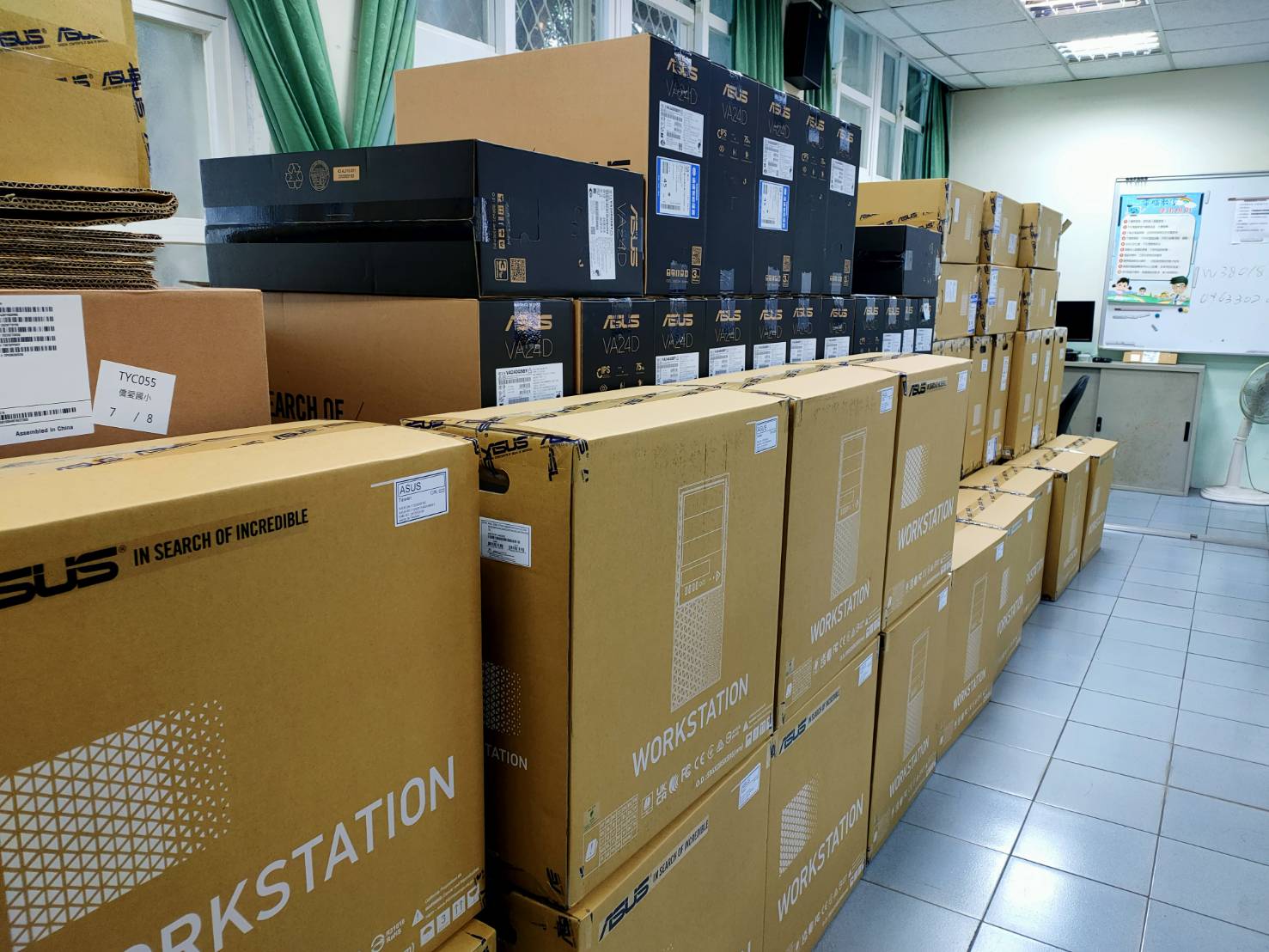 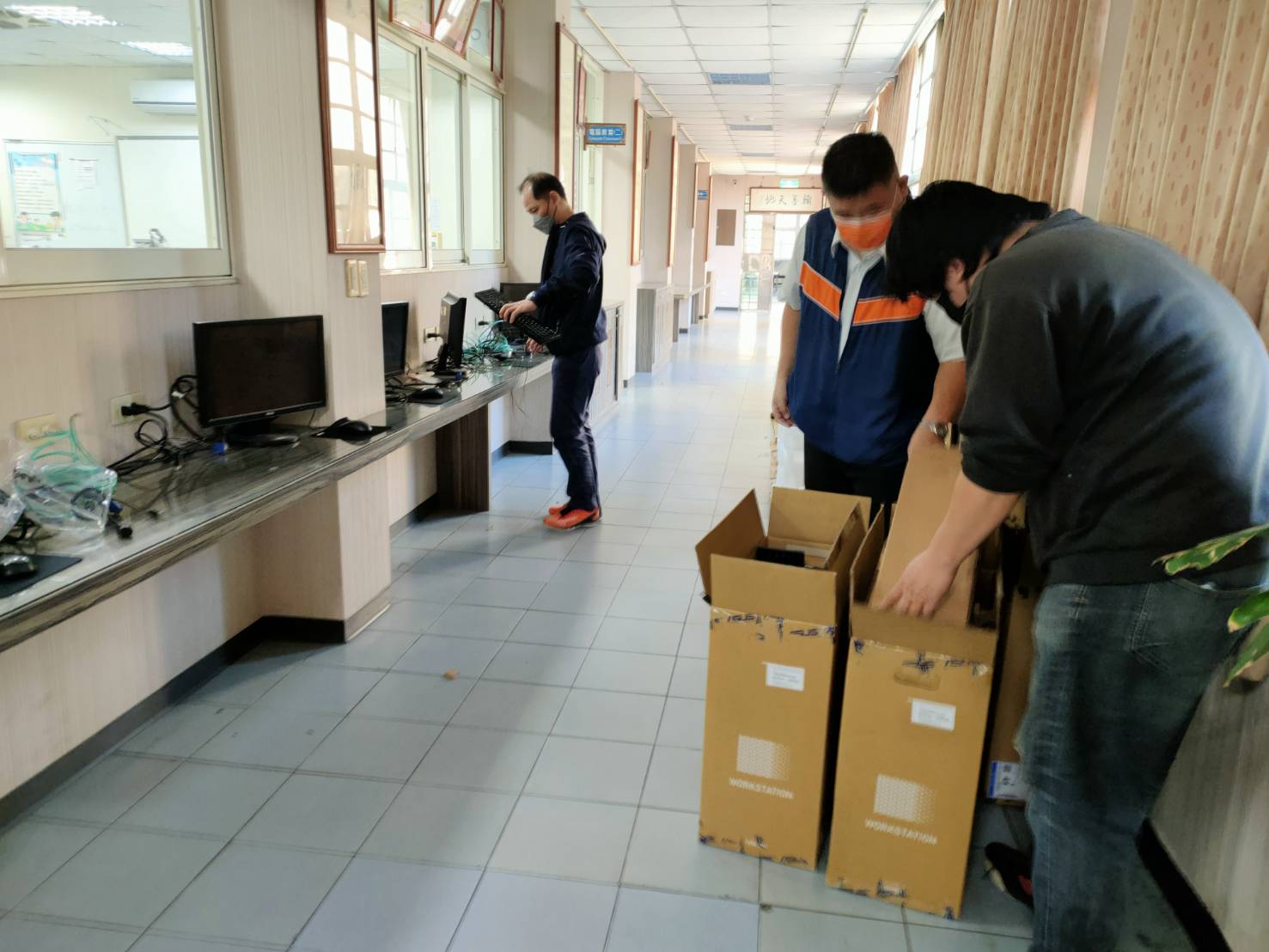 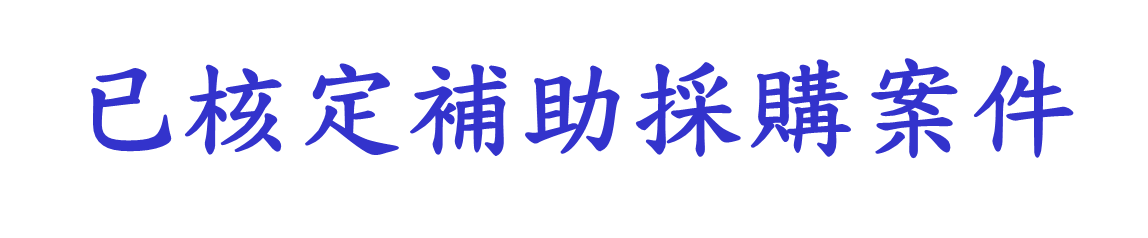 1.視聽教室音響設備改善
2.智慧校園廣播管理系統
家長會業務
1.暖心餐車活動
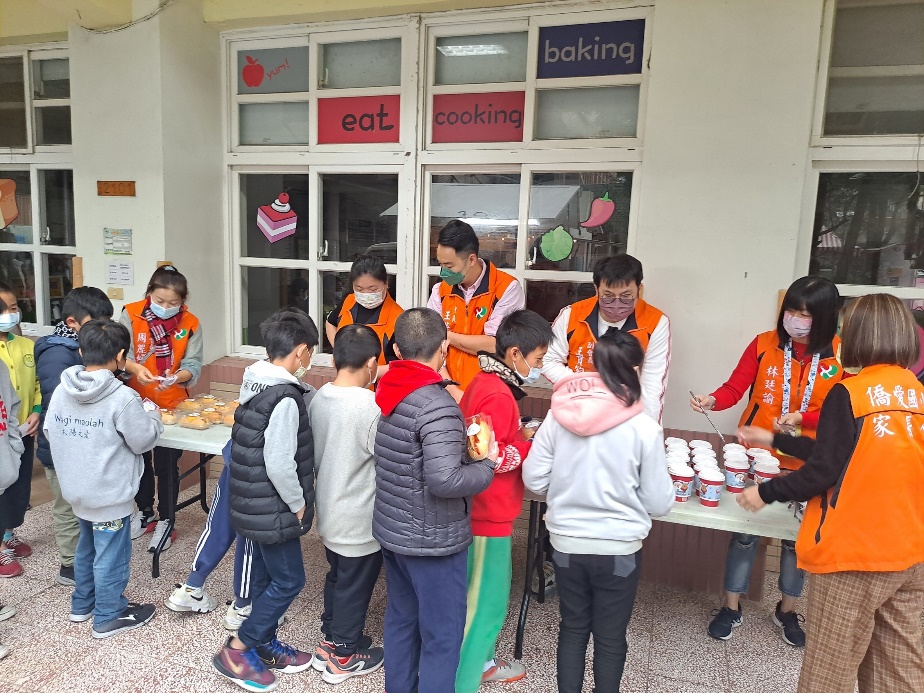 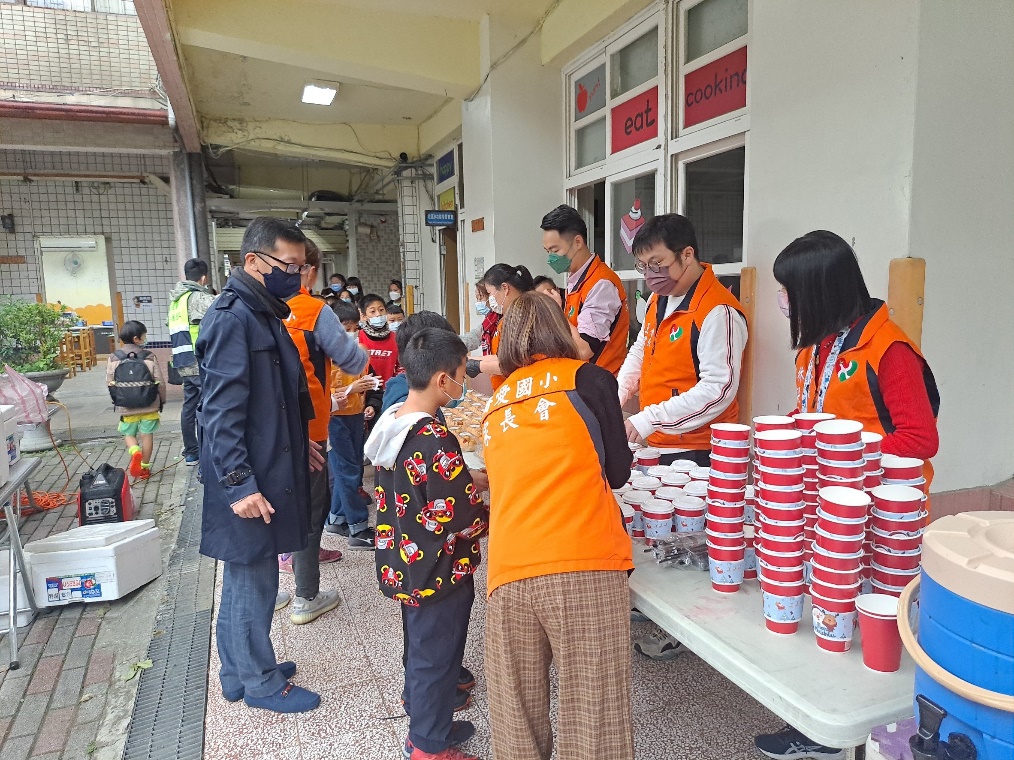 2.家長會耶誕節活動
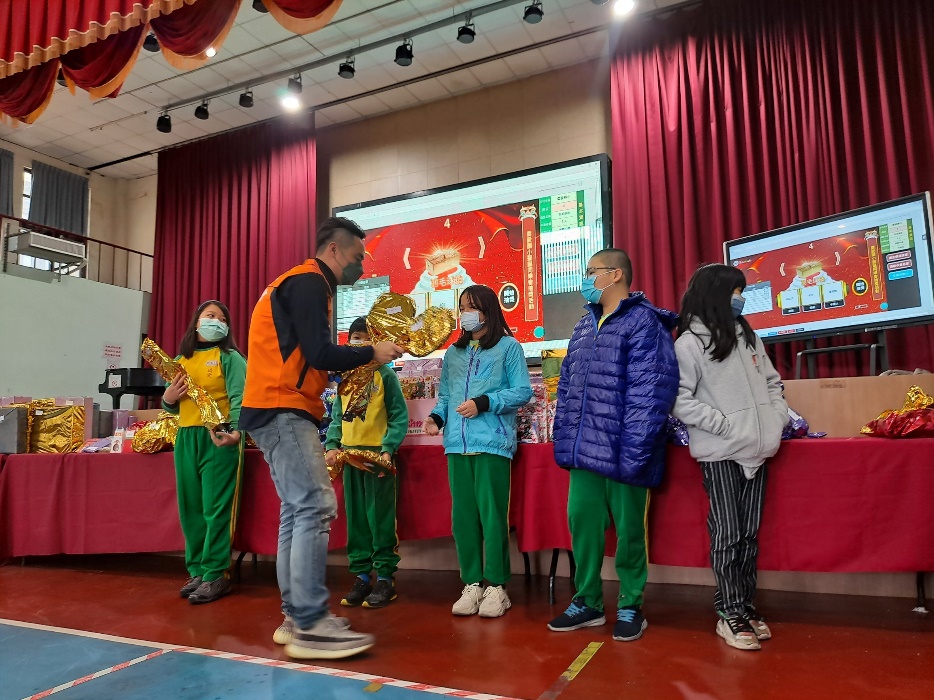 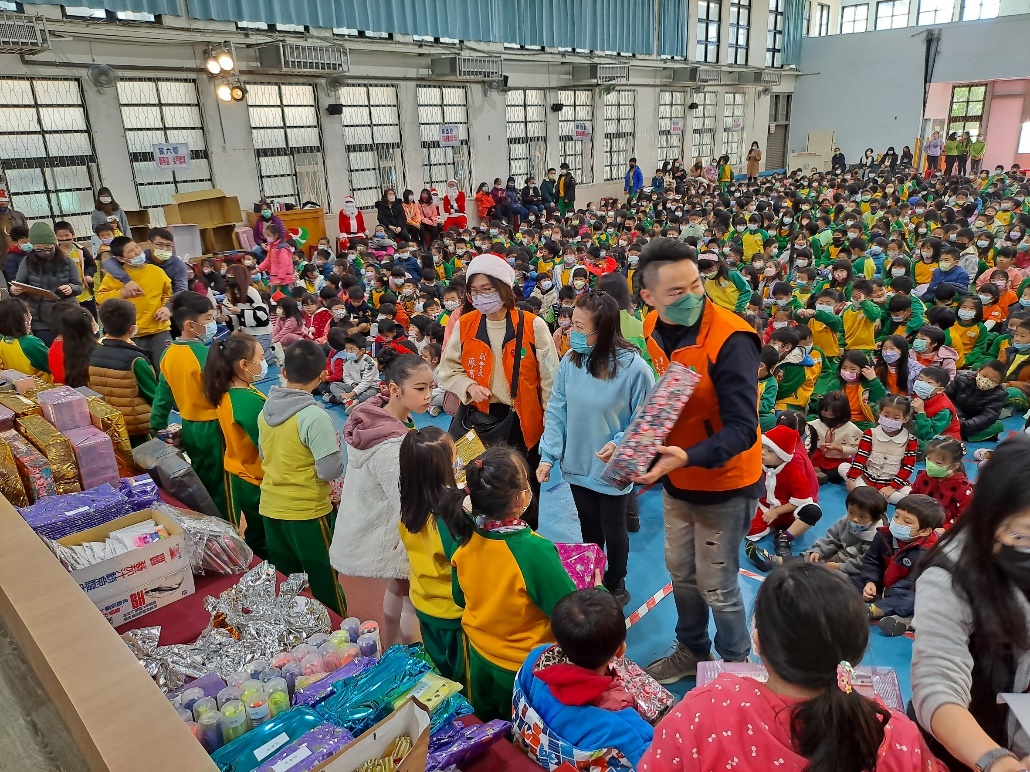 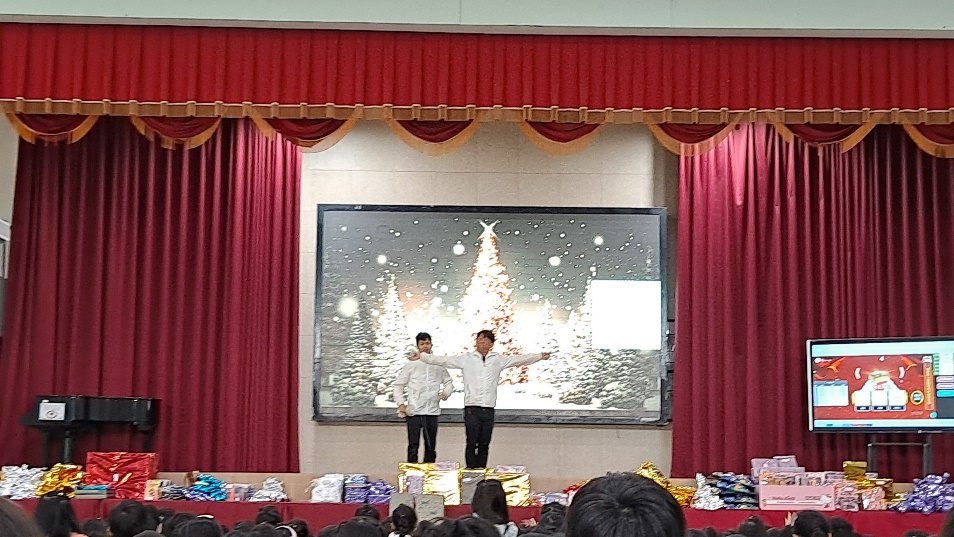 快樂的耶誕節
3.家長會參與萬聖節及義剪活動
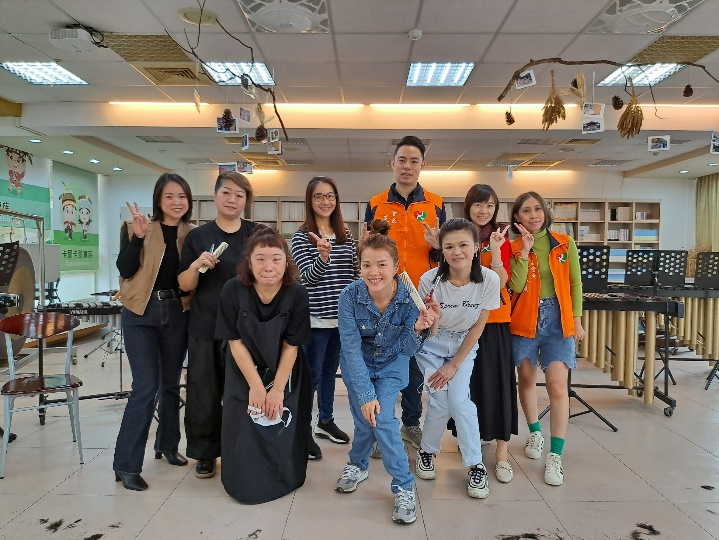 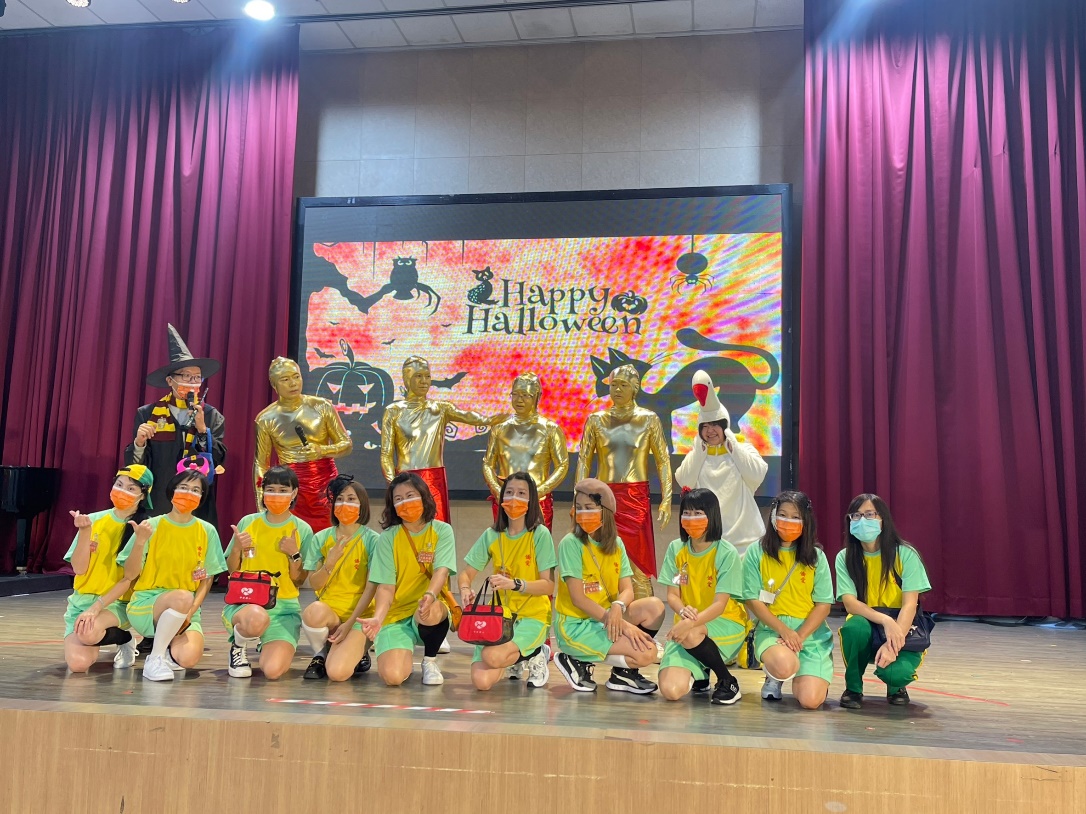 讚
4.家長會參與學校運動會
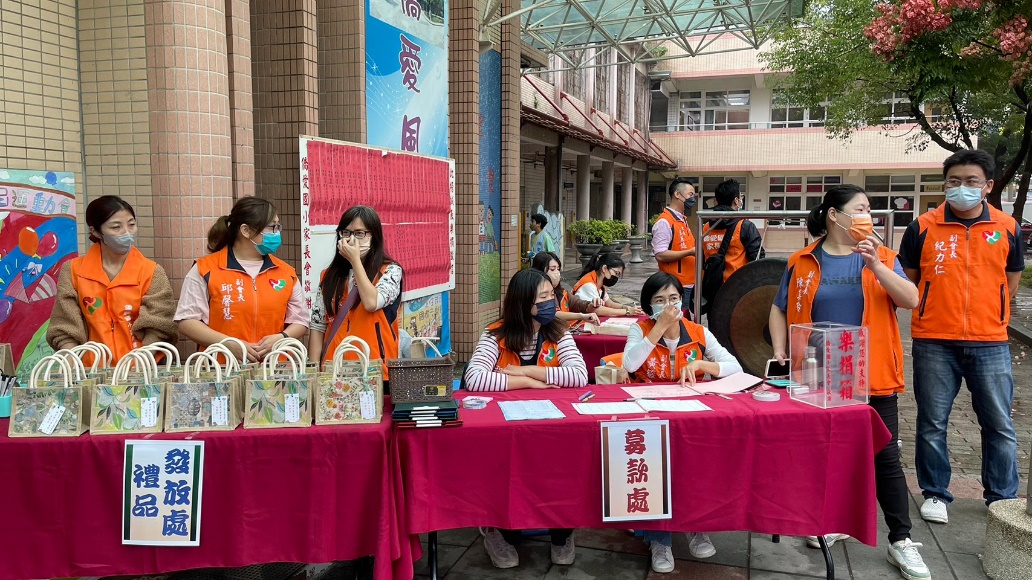 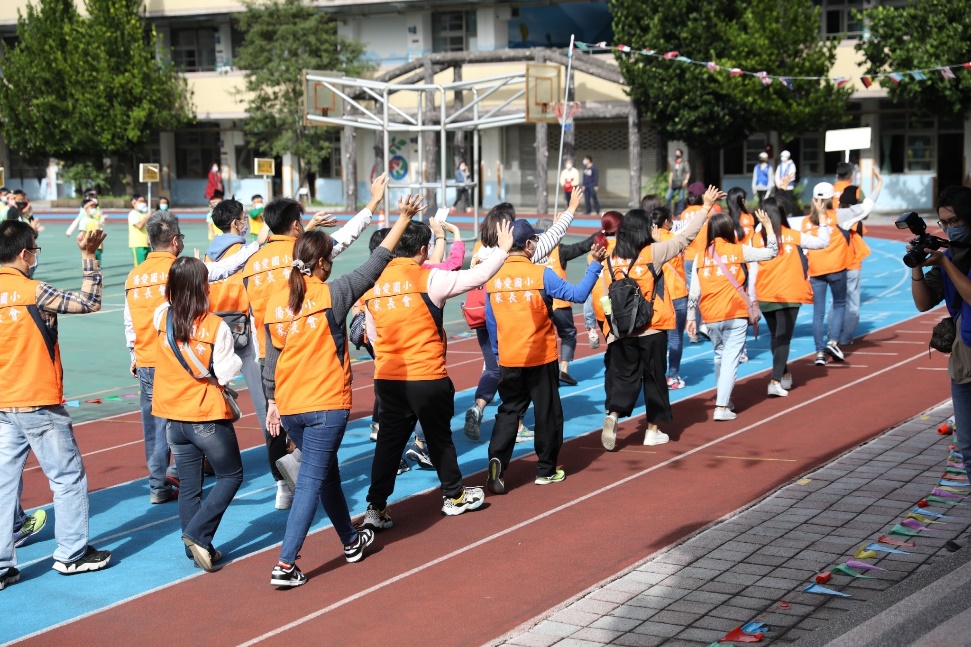 5.家長會長交接
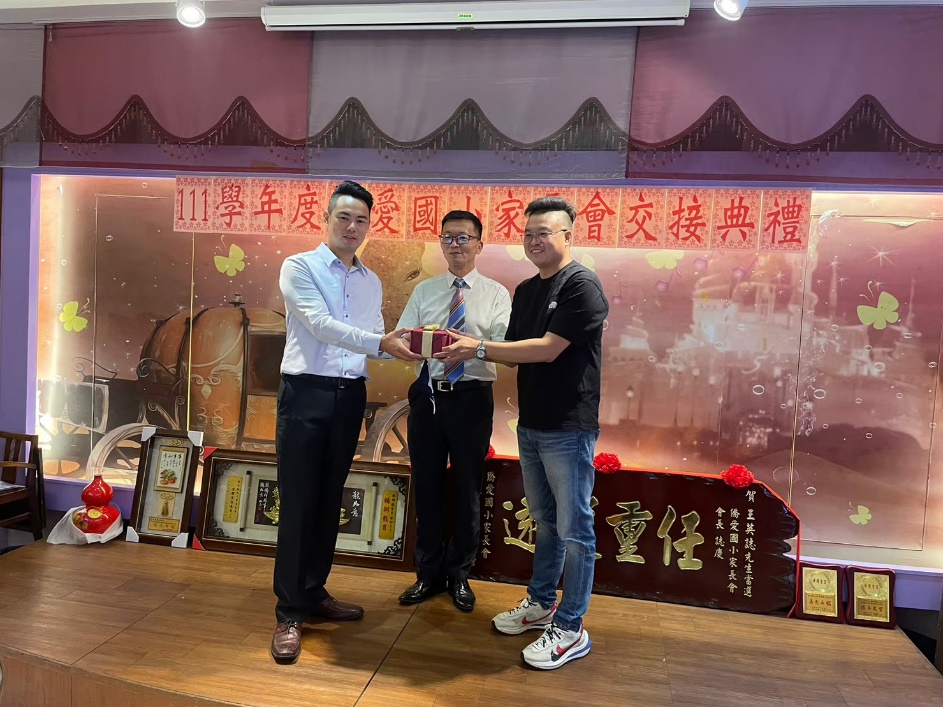 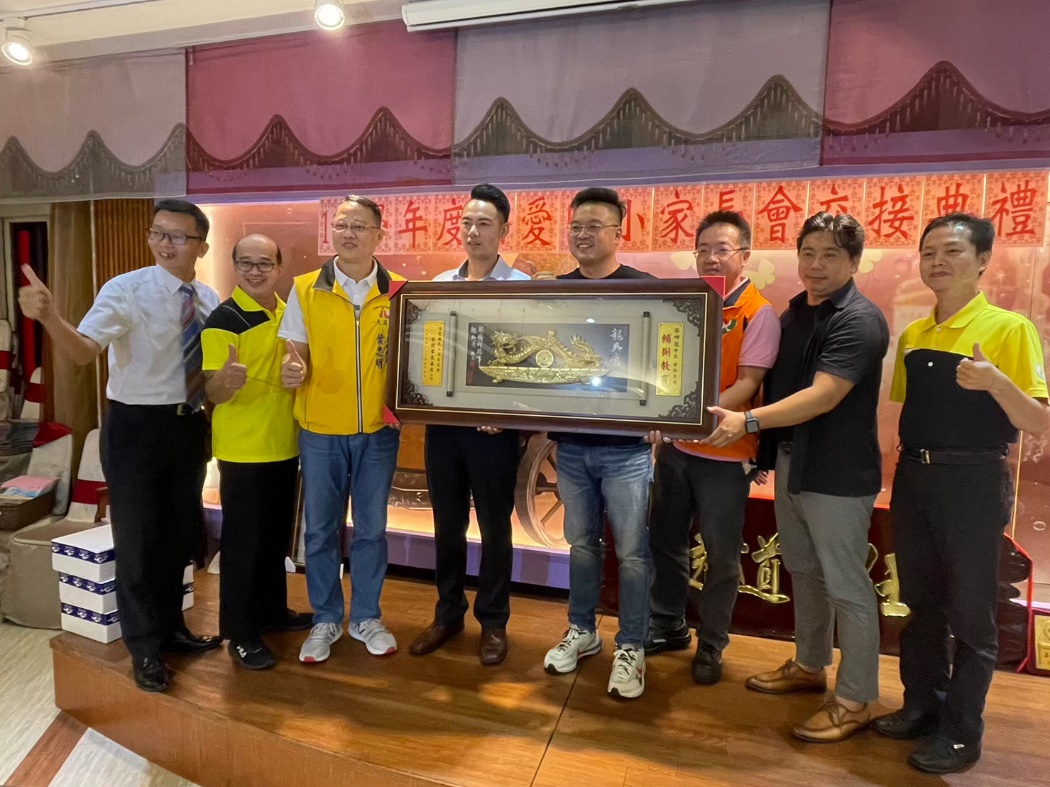 6.家長月會(每月第一週周一晚上7時)
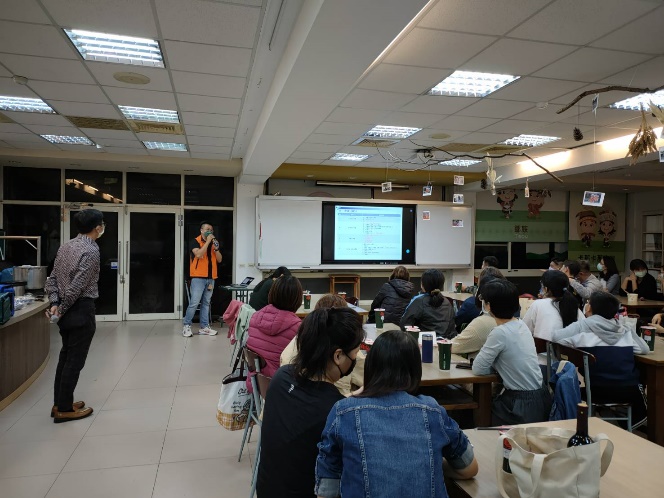 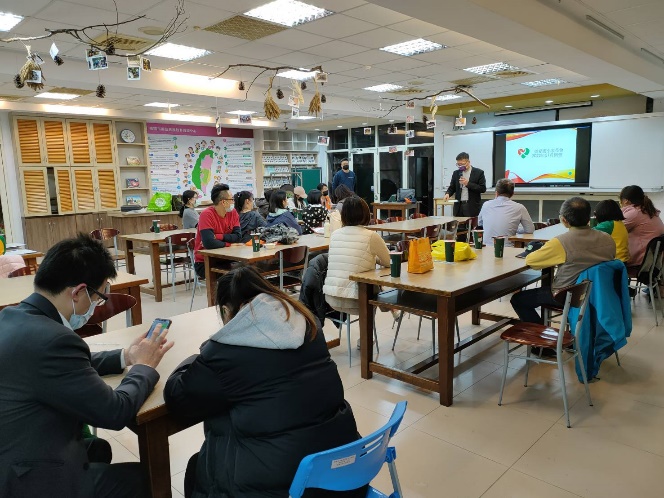 感謝您的付出
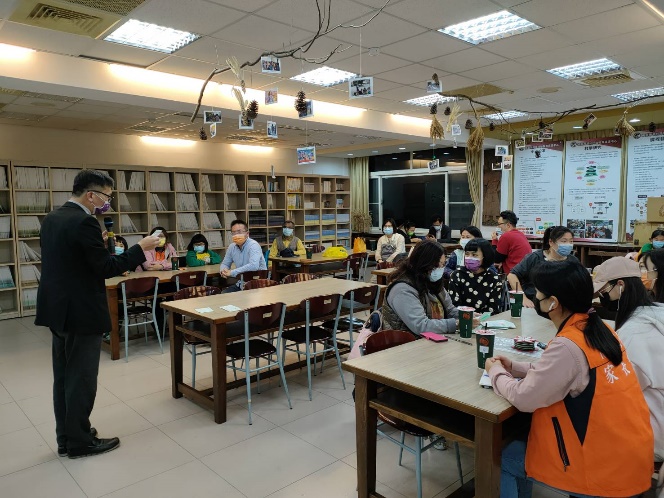 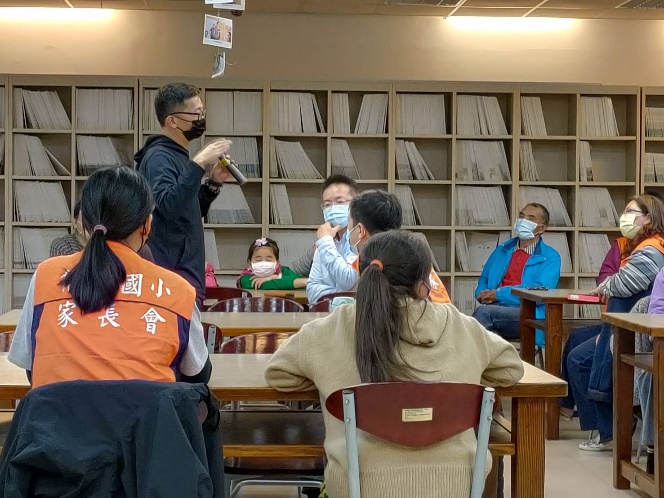 7.寒冬暖心活動
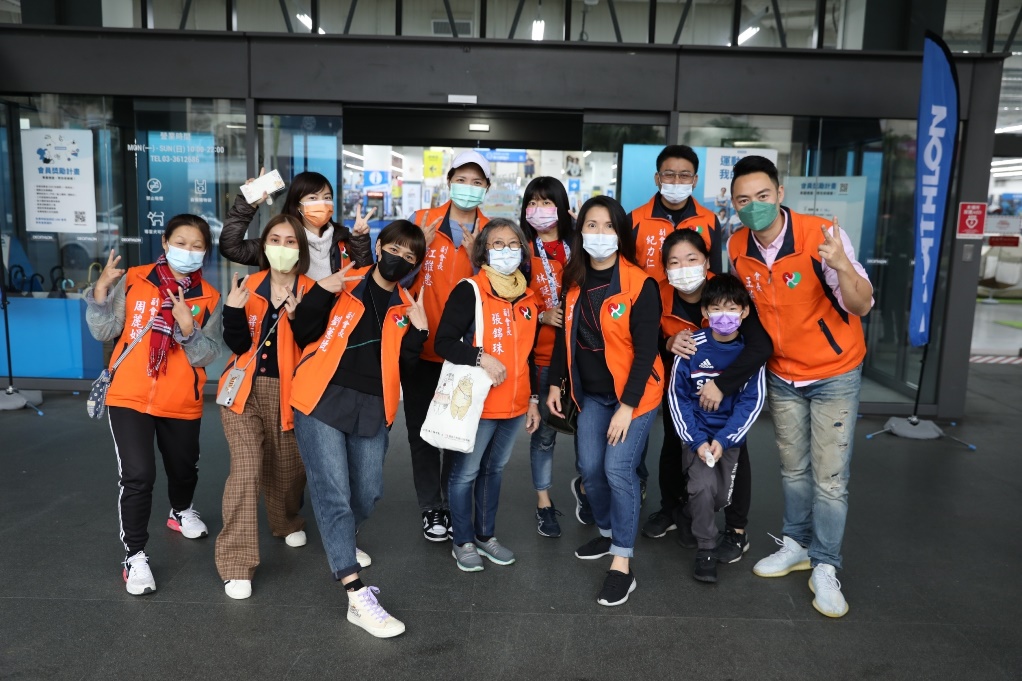 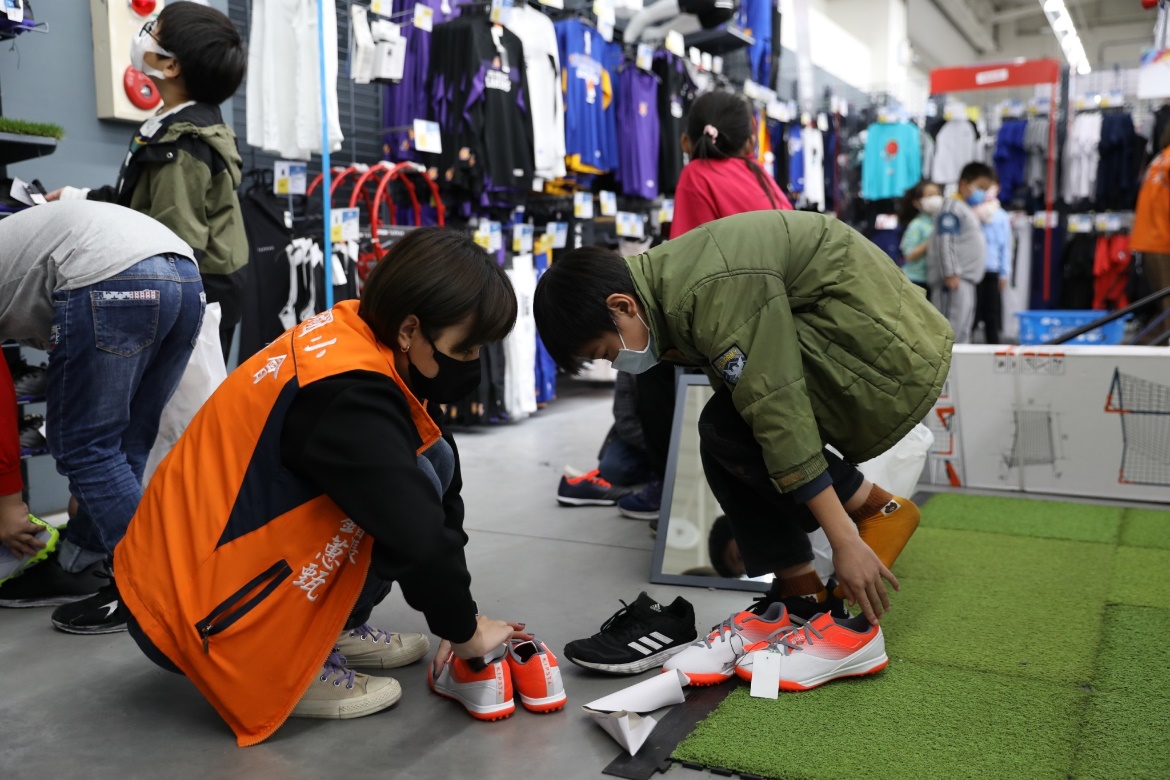 参、提醒事項
1.請老師協助檢視班級內外各項設備  之安全性，若須維修:首頁/教師專  區/填寫維修單
2.場地預約登記使用:首頁/教師專區/場地預約
放假前提醒您:

   一、離開學校前，請確實將教室門窗鎖好，並
       拔掉不需用之電源，做好第一道安全防護。
   二、寒假期間除行政處室外，教室皆啟動保全設
       定，若需進入教室，請先請警衛解除設定，
       以免誤觸發報。
   三、學校自除夕~初三(1/21~1/24)暫停開放，
       初四起恢復正常開放，期間由保全公司加強
       巡邏。
總務處感謝大家協助，
祝您新年快樂  平安健康~
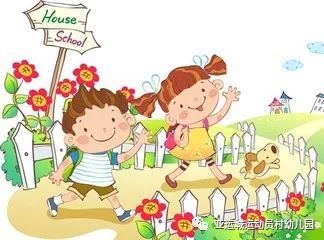